Topics in Phonetics & Phonology
John Corbett: USP-CAPES International Fellow
Session 8: Brazilian Englishes
Introduction: Review of IPA & lexical sets
Review: Transcribing connected speech
Accents of English 1: Reference accents (RP and GenAm)
Revisiting English as a lingua franca
Accents of English 2: American accents
Accents of English 3: British Accents
Accents of English 4: Accents of World English
Accents of English 5: Brazilian English accents
Course structure
Acoustic phonetics: Using WASP
Rhythms of English: Poetic metre
Rhythms of English: Rhythm in speech
Discourse intonation 1
Discourse intonation 2
Course review
Course structure
Two Brazilian English accents: NSS and NS.
NSS: Comparative phonology
NS: The ‘Confederados’
This session
Source of information
Vowels
RP English has 12 vowels and 10 diphthongs
Brazilian Portuguese has 8 vowels and 6 diphthongs
When pronouncing English the red vowels can cause problems.
The unshaded vowels have near equivalents or equivalents in Portuguese.
General
/i:/ is shortened by Portuguese speakers and can be confused with /ɪ/
Minimal pairs:
rich	reach
hit	heat
live	leave
bin	bean
Tim	team
/i:/ versus /ɪ/
/ɛ/ can be confused with /æ/
Minimal pairs:
beg	bag
head	had
leg	lag
bread	Brad
ten	tan
/ɛ/ versus /æ/
/ɑ:/ is shortened by Portuguese speakers and can be confused with /æ/
(This happens in Scotland too!)
Minimal pairs:
aunt	ant
hard	had
bard	bad
heart	hat
art	at
/ɑ:/ versus /æ/
/ɔ:/ can be confused with /ɒ/, or sometimes /ʌ/
(Again, this happens in Scotland too!)
Minimal pairs:
caught	cot	cut
sport	spot
              	hot	hut
corn	con
fawn		fun
/ɔ:/ versus /ɒ/ and /ʌ/
/u:/ can be confused with /ʊ/
Minimal pairs (in some pronunciations...ie without /j/ in Luke, suit):
fool	full
Luke	look
pool	pull
shooed	should
suit	soot
/u:/ versus /ʊ/
/ʌ/can be confused with /æ/, or sometimes /u:/ because of the spelling.
Minimal pairs:
hut	hat	hoot
mud	mad	mood
ton	tan
run	ran
fun	fan
/ʌ/ versus /æ/ and sometimes /u:/
Unstressed vowels are often given their full value by speakers of syllable-timed languages like Portuguese. This affects the pronunciation of weak forms:
Non-contrastive (unstressed)	         Contrastive (stressed)
 	the woman			the woman
	an awful mistake			an awful mistake
	a text				´A´ is for ´apple´
Unstressed vowels
It is common to add an intrusive unstressed vowel (‘epenthetic’ vowel) to separate consonants when they are doubled, or when there is a consonant cluster:
Juncture issues
this stop
at that time
you have space
I speak Spanish

http://www.youtube.com/watch?v=xe8_aka_qlw
Unstressed vowels
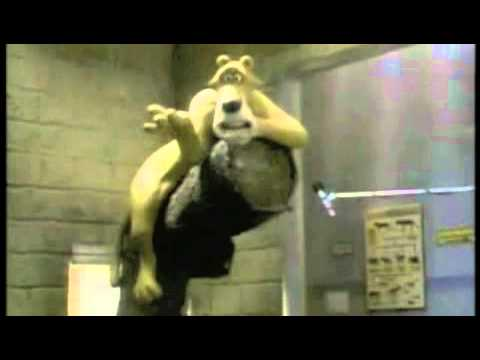 There are fewer diphthongs in Portuguese than in English. The main problems are usually with those diphthongs used before silent /r/ in non-rhotic RP:
Minimal pairs
fear		fair/fare
beer		bear/bare
deer/dear		dare
hear		hair/hare
Diphthongs, especially/ɪə/ and /eə/
Consonants
RP English has 24 consonants
The unshaded consonants have near equivalents or equivalents in Brazilian Portuguese.
When pronouncing English the red consonants can cause most problems, though others can raise issues.
General
When pronouncing English the red consonants can cause most problems, though others can raise issues.
/θ/ and /ð/ are pronounced /s/ and /z/ or /t/ and /d/.
Try saying... 		think		sink
                                 		thinker		tinker
			breathes 	breeds
			breathes  	breezes
/θ/ and /ð/
When pronouncing English the red consonants can cause most problems, though others can raise issues.
/ʧ/ and /ʤ/ can be realised as /ʃ/ or /ʒ/
Initial /t/ and /d/ before /i:/ or /ɪ/ or /ɛ/ may be pronounced /ʧ/ or /ʤ/ 
Try saying... 		chair		share
                                 		pledger		pleasure
			tease	 	cheese
			Deans	  	jeans
/ʧ/ and /ʤ/
When pronouncing English the red consonants can cause most problems, though others can raise issues.
An initial /r/ in Portuguse can be realised as an unvoiced trill and can be confused with the fricative /h/.
Initial /h/ in English has no Portuguese equivalent and is often elided. Sometimes it is added unnecessariy (eg ham for am)
Try saying:		read	head
                                               	right	height
             	                                    heat	eat
/r/ and /h/
In Brazilian Portuguese, final /s/ and /z/ are generally pronounced /s/.
Try saying:		rice	rise
                                                      dross	draws
			peace	peas
Note that in Europe (and Rio) final /s/ and /z/ can be /	s/ or /ʃ/
Other issues
Vowels before /m/, /n/, /ŋ/ are nasalised, and so the consonant itself may be practically elided.
Try saying:		John
                                      	calm
                                                	ring
Other issues
Dark /l/ in final position or before a consonant is often vocalised, that is, it becomes a vowel like /ʊ/. This happens in some English accents (eg in London) too.
Try saying:		milk
                                      	bottle
                                                	heel
Other issues
The range of consonant clusters in English is much wider than it is in Portuguese and so epenthetic or ‘extra’ unstressed vowels might be added, especially in clusters with initial /s/. This also happens when the same consonant ends one word and starts another (juncture)
Try saying:

 I need space.		I need a nice big steak.
 I get off at this stop.		At that time we’ll be ready.

Initial clusters that don’t occur at all in Portuguese are /str/, /skr/, /spl/ and /spr/. 
Try saying:

We’re going to be on strike.
It makes me want to scream.
There was an almighty splash!
I won’t see her again until spring.
Consonant clusters (especially with /s/)& juncture
English and European Portuguese are stress-timed languages. Brazilian Portuguese (and some World Englishes) are syllable-timed. This has effects such as:
Misplacement of stress on compound nouns, such as a tea cup.
Misplacement of stress on longer words, e.g. demonstrators.
More weight is given to weak forms, sometimes suggesting unintended emphasis or aggression, e.g. I wanted his book, not his bag.
Rhythm
Brazilian speaker
http://accent.gmu.edu/searchsaa.php?function=detail&speakerid=290 
Things to note:
variably rhotic
final obstruent devoicing: things, with, peas, five, kids
some non-aspiration, plastic
nasal vowels: things, spoons, for, and, can, train, station
Sao Paulo NNS
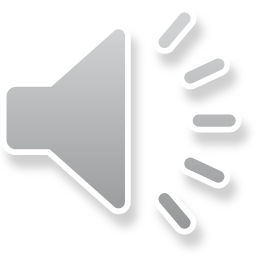 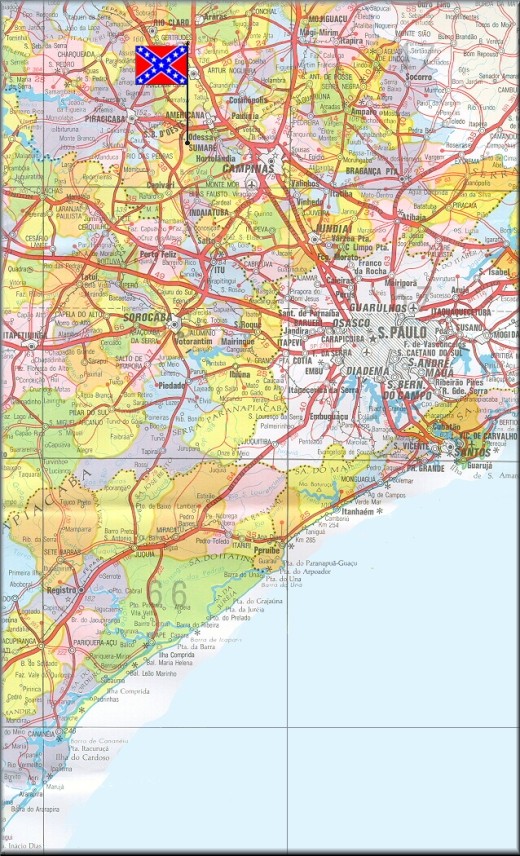 Native speaker Brazilian English: The Confederados
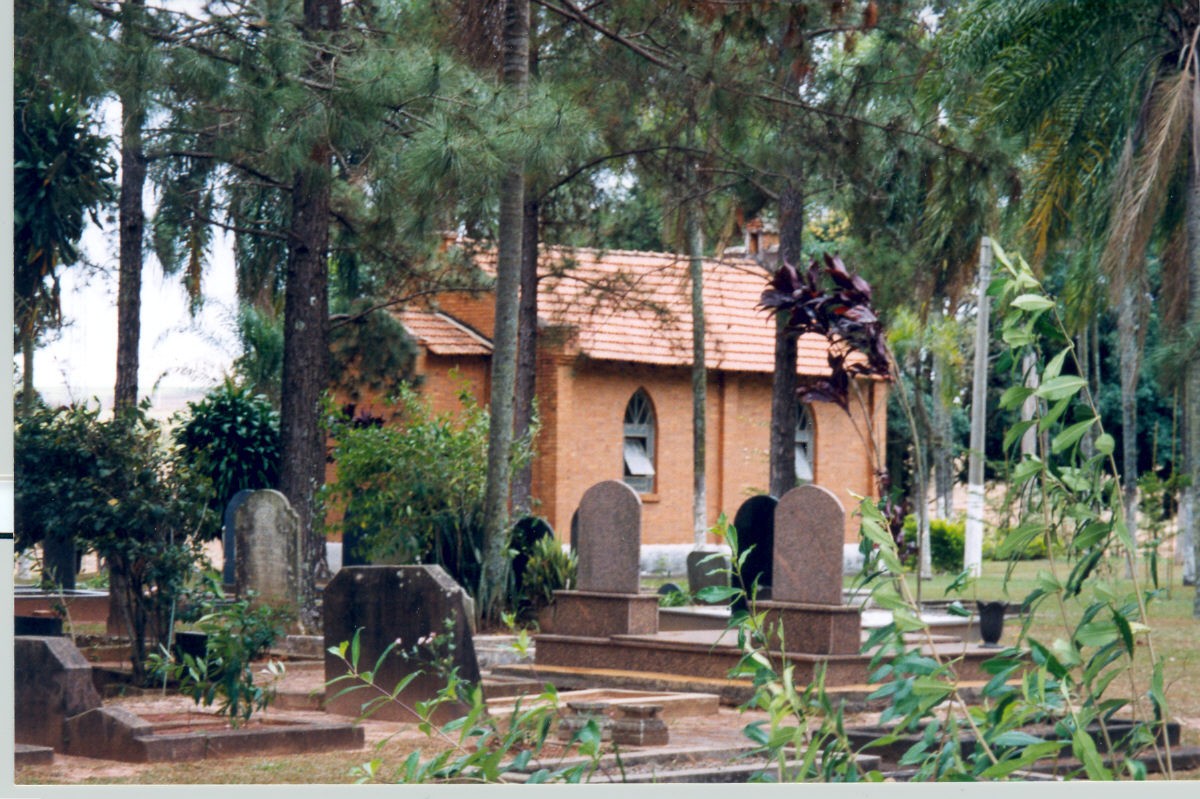 O cemitério do campo
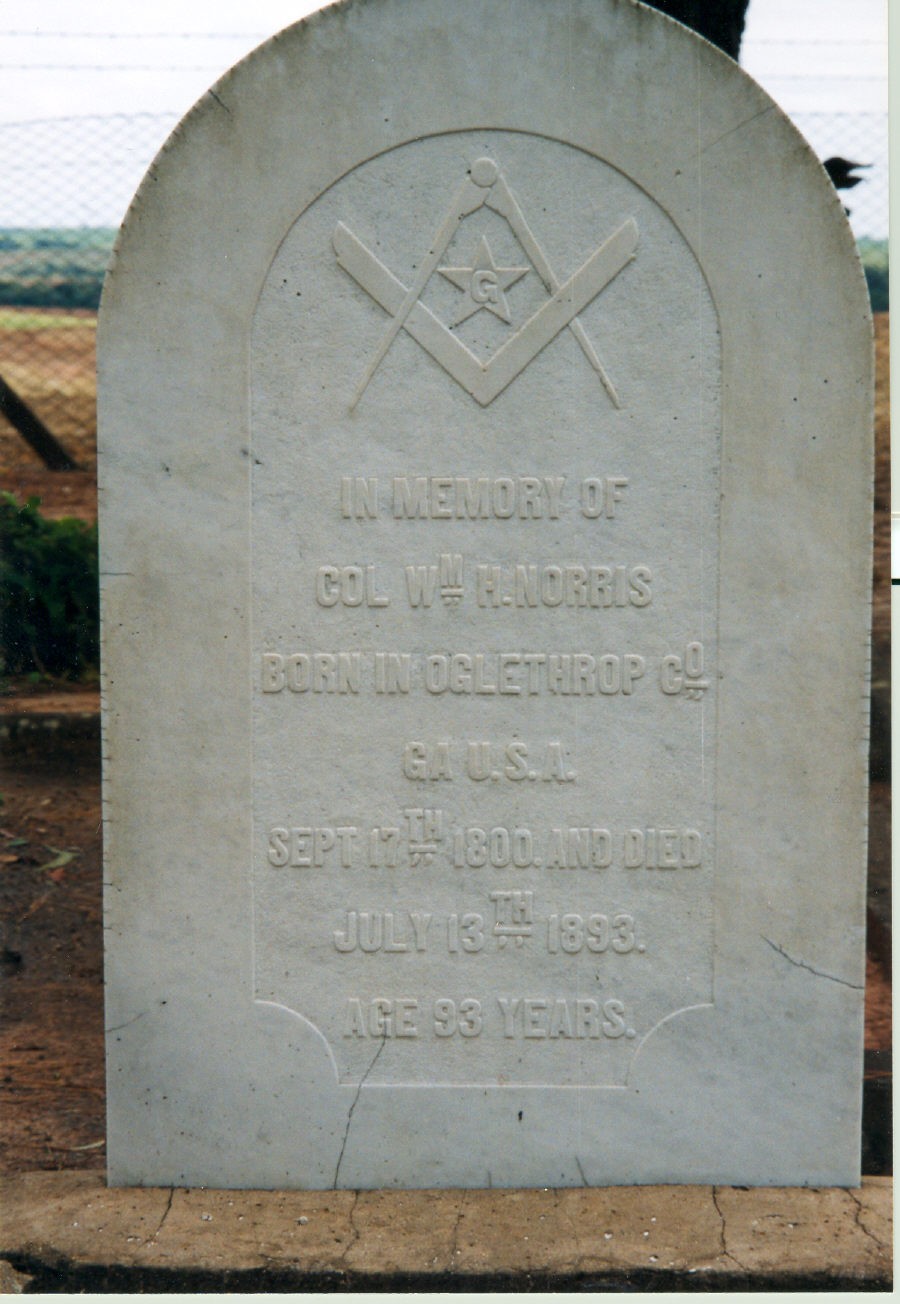 O cemitério do campo
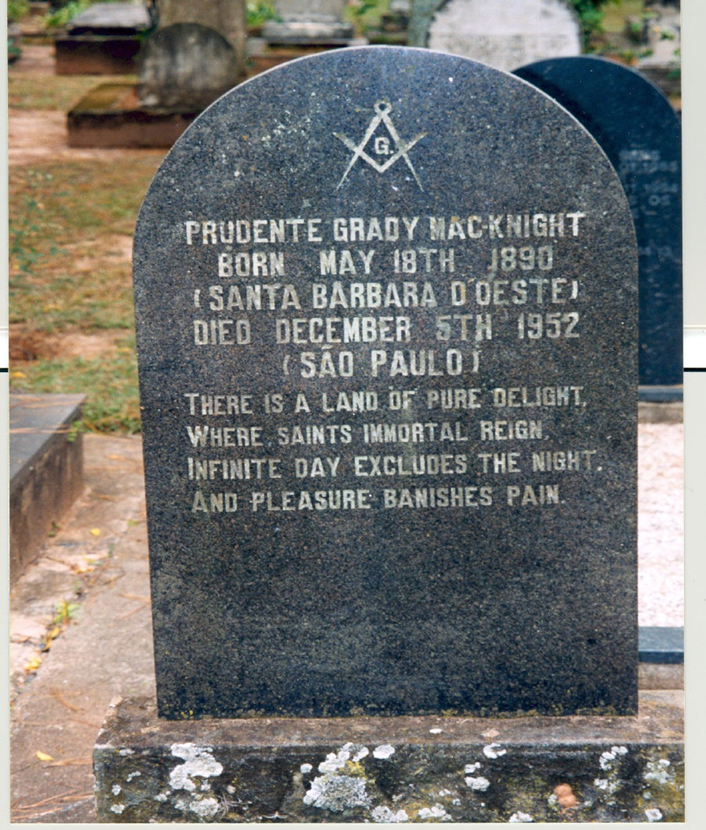 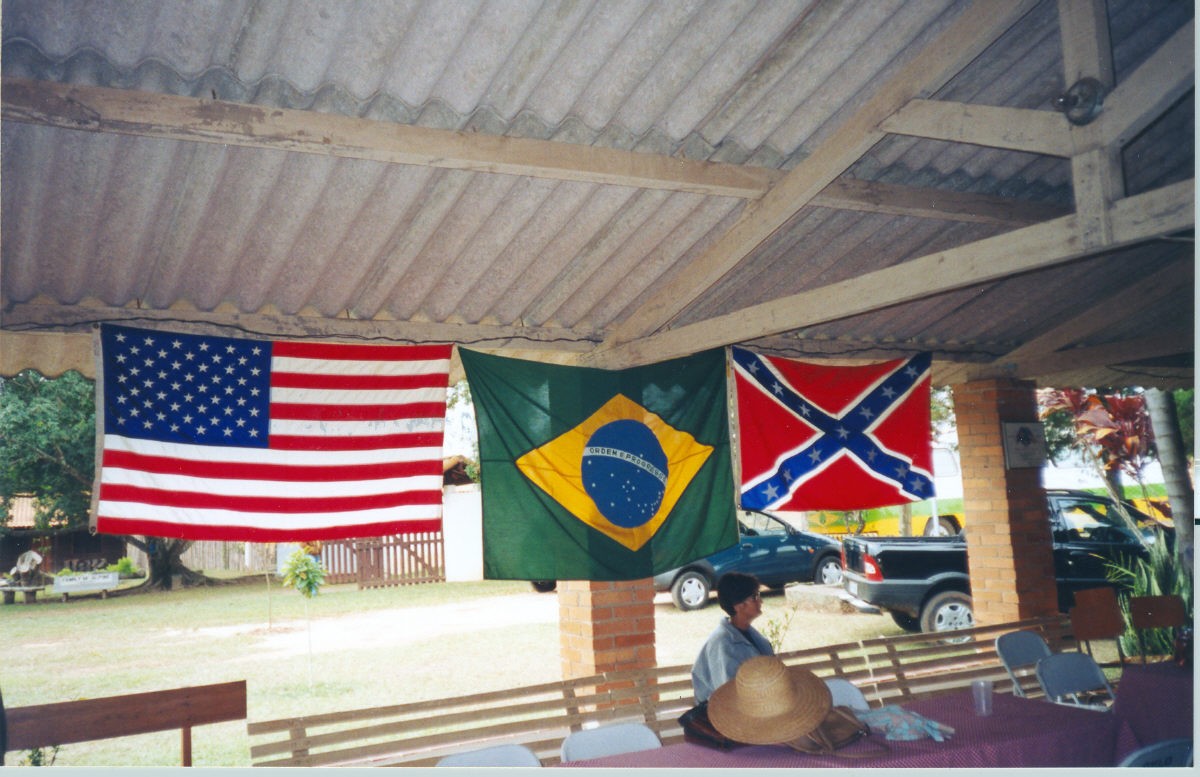 Claiming mutiple identity
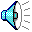 Emigrant’s Guide to Brazil (1845)
Brazil, the Home for Southerners (1866)
Hunting a Home in Brazil (1867) 
Ten Months in Brazil (1867)
Soldado Descansa! (1967)
The Lost Colony of the Confederacy (1985)
The Elusive Eden (1987)
Some Confederados narratives
A:	what I call the immigrants
		and which are my ancestors
		they just wanted to get the hell out of there they
		because it couldn’t put up with Yankee domination
		especially with what started happening after Lincoln’s uh 	execution
A:	we say Lincoln’s execution yeh
B:	I noticed that
A:	executed
		but anyway after he he was executed
		uh things got very very bad very bad bad
		you don’t find anybody talking about the reconstruction
A confederado speaks (Compare with the Southern States of the USA accent)
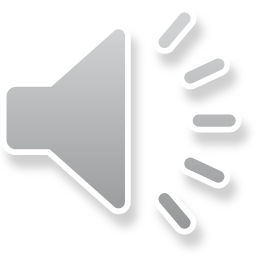 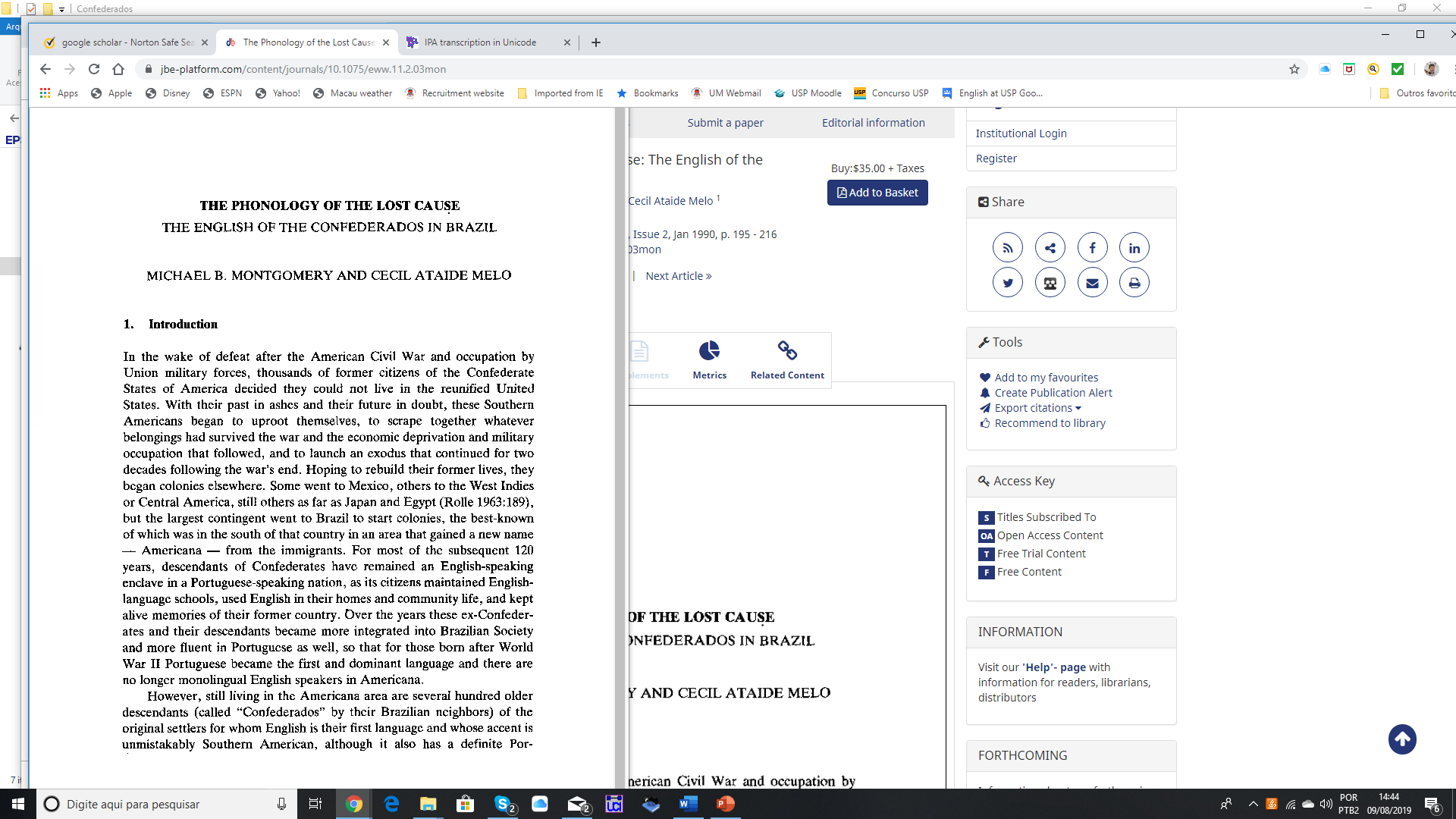 Performing Confederados identity
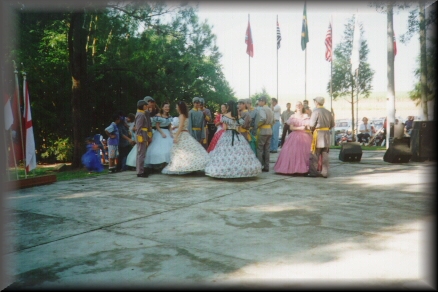 Acoustic phonetics!
Next week